КОНФЕРЕНЦИЯ «СЕМЬЯ В ЗЕРКАЛЕ ПСИХОТЕРАПИИ»  В РАМКАХ МЕЖДУНАРОДНОГО КОНГРЕССА «ВЫЗОВЫ ЭПОХИ – ПСИХОТЕРАПЕВТИЧЕСКАЯ ПОМОЩЬ ЧЕЛОВЕКУ, ГРУППЕ, ОБЩЕСТВУ. СЕМЬЯ В ЗЕРКАЛЕ ПСИХОТЕРАПИИ»В. Мещерина «ВОЗМОЖНОСТИ ТЕРАПЕВТИЧЕСКОЙ РАБОТЫ В СУПРУЖЕСКИХ ПАРАХ НА ОСНОВЕ ТЕОРИИПРИВЯЗАННОСТИ ДЖО́НА БО́УЛБИ: СПЕЦИФИКА И ОСОБЕННОСТИ РАБОТЫ СРОССИЙСКИМИ СЕМЬЯМИ»
В рамках данной работы было опрошено 10 пар, проходивших эмоционально-фокусированную терапию в течение 2014-2016 года; 

Все представленные пары обратились в терапию в период обострения
семейных отношений: 4 из них считали, что находились «на грани развода», 
3 из них считали свои отношения «зашедшими в тупик» или «бессмысленными», 
2 пары заявили о множественных изменах партнера, 1 пара  считала, что их отношения 
не могут иметь продолжения по причине эмоционального предательства партнера;

Все представленные пары отмечали обострения эскалации в отношениях 
и «невыносимость» семейных конфликтов;
 
Все представленные пары говорили о том, что им стыдно за то, что их отношения не складываются «идеально»;

Все представленные пары изъявили желания «перестать ругаться и скандалить» и 
«попробовать изменить семейные отношения».
КОНФЕРЕНЦИЯ «СЕМЬЯ В ЗЕРКАЛЕ ПСИХОТЕРАПИИ»  В РАМКАХ МЕЖДУНАРОДНОГО КОНГРЕССА «ВЫЗОВЫ ЭПОХИ – ПСИХОТЕРАПЕВТИЧЕСКАЯ ПОМОЩЬ ЧЕЛОВЕКУ, ГРУППЕ, ОБЩЕСТВУ. СЕМЬЯ В ЗЕРКАЛЕ ПСИХОТЕРАПИИ»В. Мещерина «ВОЗМОЖНОСТИ ТЕРАПЕВТИЧЕСКОЙ РАБОТЫ В СУПРУЖЕСКИХ ПАРАХ НА ОСНОВЕ ТЕОРИИПРИВЯЗАННОСТИ ДЖО́НА БО́УЛБИ: СПЕЦИФИКА И ОСОБЕННОСТИ РАБОТЫ СРОССИЙСКИМИ СЕМЬЯМИ»
КОНФЕРЕНЦИЯ «СЕМЬЯ В ЗЕРКАЛЕ ПСИХОТЕРАПИИ»  В РАМКАХ МЕЖДУНАРОДНОГО КОНГРЕССА «ВЫЗОВЫ ЭПОХИ – ПСИХОТЕРАПЕВТИЧЕСКАЯ ПОМОЩЬ ЧЕЛОВЕКУ, ГРУППЕ, ОБЩЕСТВУ. СЕМЬЯ В ЗЕРКАЛЕ ПСИХОТЕРАПИИ»В. Мещерина «ВОЗМОЖНОСТИ ТЕРАПЕВТИЧЕСКОЙ РАБОТЫ В СУПРУЖЕСКИХ ПАРАХ НА ОСНОВЕ ТЕОРИИПРИВЯЗАННОСТИ ДЖО́НА БО́УЛБИ: СПЕЦИФИКА И ОСОБЕННОСТИ РАБОТЫ СРОССИЙСКИМИ СЕМЬЯМИ»
ТЕОРИЯ ПРИВЯЗАННОСТИ
Привязанность – это поиск и поддержание эмоционального контакта со значимыми другими.

Привязанность – базовая человеческая потребность в течение всей жизни.

Надежная привязанность и самостоятельность - взаимодополняющие понятия.
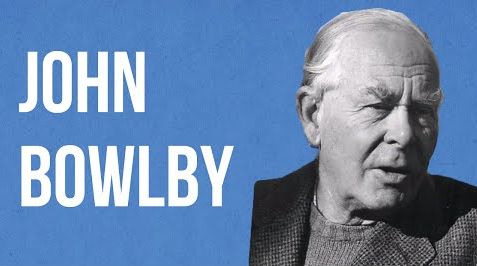 КОНФЕРЕНЦИЯ «СЕМЬЯ В ЗЕРКАЛЕ ПСИХОТЕРАПИИ»  В РАМКАХ МЕЖДУНАРОДНОГО КОНГРЕССА «ВЫЗОВЫ ЭПОХИ – ПСИХОТЕРАПЕВТИЧЕСКАЯ ПОМОЩЬ ЧЕЛОВЕКУ, ГРУППЕ, ОБЩЕСТВУ. СЕМЬЯ В ЗЕРКАЛЕ ПСИХОТЕРАПИИ»В. Мещерина «ВОЗМОЖНОСТИ ТЕРАПЕВТИЧЕСКОЙ РАБОТЫ В СУПРУЖЕСКИХ ПАРАХ НА ОСНОВЕ ТЕОРИИПРИВЯЗАННОСТИ ДЖО́НА БО́УЛБИ: СПЕЦИФИКА И ОСОБЕННОСТИ РАБОТЫ СРОССИЙСКИМИ СЕМЬЯМИ»
ТЕОРИЯ ПРИВЯЗАННОСТИ 







«Мы все, от коляски до гроба, счастливы, когда наша жизнь является серией экскурсий, длинных или коротких, от надёжной базы, предоставленной нам нашими объектами привязанности». (John Bowlby, A secure base, 1988)


Пятачок подобрался к Винни Пуху сзади. 
- Пух,- прошептал он.
- Что, Пятачок?
- Ничего,- сказал Пятачок, взяв Пуха за лапу. Я просто хотел в тебе увериться...
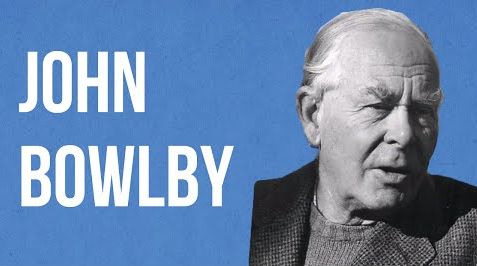 КОНФЕРЕНЦИЯ «СЕМЬЯ В ЗЕРКАЛЕ ПСИХОТЕРАПИИ»  В РАМКАХ МЕЖДУНАРОДНОГО КОНГРЕССА «ВЫЗОВЫ ЭПОХИ – ПСИХОТЕРАПЕВТИЧЕСКАЯ ПОМОЩЬ ЧЕЛОВЕКУ, ГРУППЕ, ОБЩЕСТВУ. СЕМЬЯ В ЗЕРКАЛЕ ПСИХОТЕРАПИИ»В. Мещерина «ВОЗМОЖНОСТИ ТЕРАПЕВТИЧЕСКОЙ РАБОТЫ В СУПРУЖЕСКИХ ПАРАХ НА ОСНОВЕ ТЕОРИИПРИВЯЗАННОСТИ ДЖО́НА БО́УЛБИ: СПЕЦИФИКА И ОСОБЕННОСТИ РАБОТЫ СРОССИЙСКИМИ СЕМЬЯМИ»
ЧТО ЭТО - БАЗЫ ПРИВЯЗАННОСТИ?







Потребности привязанности существуют от колыбели до могилы
Культура сепарации (самодостаточности и отдельности от других) противоречит нашей биологической сущности 
Социальное отвержение активирует центр боли в головном мозге
Когда мы не получаем эмоциональный ответ, мы протестуем
Этот протест выражается предсказуемыми способами
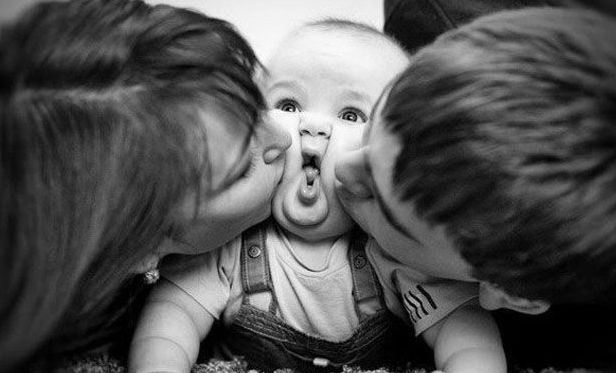 КОНФЕРЕНЦИЯ «СЕМЬЯ В ЗЕРКАЛЕ ПСИХОТЕРАПИИ»  В РАМКАХ МЕЖДУНАРОДНОГО КОНГРЕССА «ВЫЗОВЫ ЭПОХИ – ПСИХОТЕРАПЕВТИЧЕСКАЯ ПОМОЩЬ ЧЕЛОВЕКУ, ГРУППЕ, ОБЩЕСТВУ. СЕМЬЯ В ЗЕРКАЛЕ ПСИХОТЕРАПИИ»В. Мещерина «ВОЗМОЖНОСТИ ТЕРАПЕВТИЧЕСКОЙ РАБОТЫ В СУПРУЖЕСКИХ ПАРАХ НА ОСНОВЕ ТЕОРИИПРИВЯЗАННОСТИ ДЖО́НА БО́УЛБИ: СПЕЦИФИКА И ОСОБЕННОСТИ РАБОТЫ СРОССИЙСКИМИ СЕМЬЯМИ»
БАЗЫ ПРИВЯЗАННОСТИ





Надежная - Ненадежная

Тревожная 
Избегающая 
Дезорганизованная: тревожно-избегающая

Ненадежные стили привязанности ухудшают способность человека к эмоциональной регуляции и познанию своего мира.
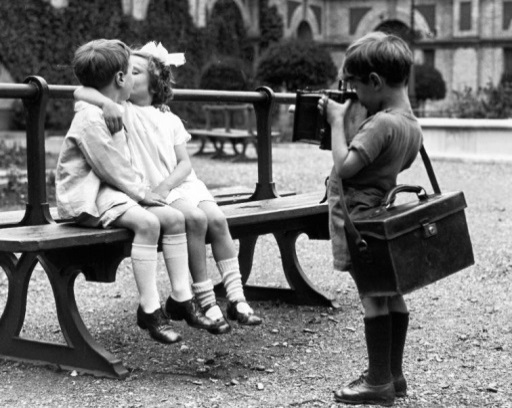 КОНФЕРЕНЦИЯ «СЕМЬЯ В ЗЕРКАЛЕ ПСИХОТЕРАПИИ»  В РАМКАХ МЕЖДУНАРОДНОГО КОНГРЕССА «ВЫЗОВЫ ЭПОХИ – ПСИХОТЕРАПЕВТИЧЕСКАЯ ПОМОЩЬ ЧЕЛОВЕКУ, ГРУППЕ, ОБЩЕСТВУ. СЕМЬЯ В ЗЕРКАЛЕ ПСИХОТЕРАПИИ»В. Мещерина «ВОЗМОЖНОСТИ ТЕРАПЕВТИЧЕСКОЙ РАБОТЫ В СУПРУЖЕСКИХ ПАРАХ НА ОСНОВЕ ТЕОРИИПРИВЯЗАННОСТИ ДЖО́НА БО́УЛБИ: СПЕЦИФИКА И ОСОБЕННОСТИ РАБОТЫ СРОССИЙСКИМИ СЕМЬЯМИ»
ВНУТРЕННИЕ РАБОЧИЕ МОДЕЛИ

Рабочая модель мира - Рабочая модель собственного Я
Внутренние рабочие модели отношений предрасполагают людей к привычным формам взаимодействия с другими, в том числе к стратегиям эмоциональной регуляции.

Надежная: представления о себе как достойном и компетентном; мир и другие люди также представляются
надежными и безопасными.

Тревожная: представления о себе как недостойном человеке; мир и другие люди представляются ненадежными; сильная потребность в близости сочетается со страхом отвержения.

Избегающая: представления о себе как непривлекательном, некомпетентном, и всегда
недостаточно хорошим; мир и другие люди представляются ненадежными. Выглядят незаинтересованными в близких отношениях. Предпочитаются не зависеть от других или чтобы другие зависели от них.

Дезорганизованная (тревожно-избегающая): Нет организованных внутренних моделей.
КОНФЕРЕНЦИЯ «СЕМЬЯ В ЗЕРКАЛЕ ПСИХОТЕРАПИИ»  В РАМКАХ МЕЖДУНАРОДНОГО КОНГРЕССА «ВЫЗОВЫ ЭПОХИ – ПСИХОТЕРАПЕВТИЧЕСКАЯ ПОМОЩЬ ЧЕЛОВЕКУ, ГРУППЕ, ОБЩЕСТВУ. СЕМЬЯ В ЗЕРКАЛЕ ПСИХОТЕРАПИИ»В. Мещерина «ВОЗМОЖНОСТИ ТЕРАПЕВТИЧЕСКОЙ РАБОТЫ В СУПРУЖЕСКИХ ПАРАХ НА ОСНОВЕ ТЕОРИИПРИВЯЗАННОСТИ ДЖО́НА БО́УЛБИ: СПЕЦИФИКА И ОСОБЕННОСТИ РАБОТЫ СРОССИЙСКИМИ СЕМЬЯМИ»
Когда мы перегружены чувствами в ситуации дистресса при разлуке или потере Мы можем
ДАВИТЬ или ОЦЕПЕНЕТЬ

ДАВИТЬ
Включить эмоциональный жар с помощью:
• Толкать, тянуть, тыкать
• Требовать, бороться
• Мобилизоваться
• Беспокоиться, мучиться
• Пробовать исправить

ОЦЕПЕНЕТЬ: выключить эмоциональный жар с помощью:
• Отрицать, прогонять
• Избегать, прятаться
• Закрыться, замолчать
• Преуменьшать
• Ждать, пока буря пройдет
КОНФЕРЕНЦИЯ «СЕМЬЯ В ЗЕРКАЛЕ ПСИХОТЕРАПИИ»  В РАМКАХ МЕЖДУНАРОДНОГО КОНГРЕССА «ВЫЗОВЫ ЭПОХИ – ПСИХОТЕРАПЕВТИЧЕСКАЯ ПОМОЩЬ ЧЕЛОВЕКУ, ГРУППЕ, ОБЩЕСТВУ. СЕМЬЯ В ЗЕРКАЛЕ ПСИХОТЕРАПИИ»В. Мещерина «ВОЗМОЖНОСТИ ТЕРАПЕВТИЧЕСКОЙ РАБОТЫ В СУПРУЖЕСКИХ ПАРАХ НА ОСНОВЕ ТЕОРИИПРИВЯЗАННОСТИ ДЖО́НА БО́УЛБИ: СПЕЦИФИКА И ОСОБЕННОСТИ РАБОТЫ СРОССИЙСКИМИ СЕМЬЯМИ»
Гиперактивирующая стратегия 
Деактивирующая стратегия
ДОГОНЯЮЩИЙ и ОТСТРАНЯЮЩИЙСЯ
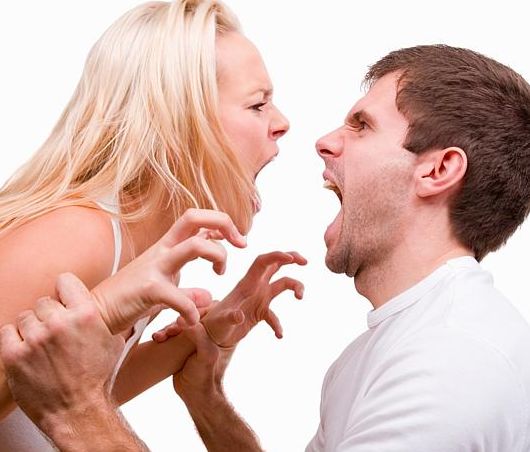 КОНФЕРЕНЦИЯ «СЕМЬЯ В ЗЕРКАЛЕ ПСИХОТЕРАПИИ»  В РАМКАХ МЕЖДУНАРОДНОГО КОНГРЕССА «ВЫЗОВЫ ЭПОХИ – ПСИХОТЕРАПЕВТИЧЕСКАЯ ПОМОЩЬ ЧЕЛОВЕКУ, ГРУППЕ, ОБЩЕСТВУ. СЕМЬЯ В ЗЕРКАЛЕ ПСИХОТЕРАПИИ»В. Мещерина «ВОЗМОЖНОСТИ ТЕРАПЕВТИЧЕСКОЙ РАБОТЫ В СУПРУЖЕСКИХ ПАРАХ НА ОСНОВЕ ТЕОРИИПРИВЯЗАННОСТИ ДЖО́НА БО́УЛБИ: СПЕЦИФИКА И ОСОБЕННОСТИ РАБОТЫ СРОССИЙСКИМИ СЕМЬЯМИ»
РАБОТА С ЦИКЛОМ НЕГАТИВНОГО ВЗАИМОДЕЙСТВИЯ
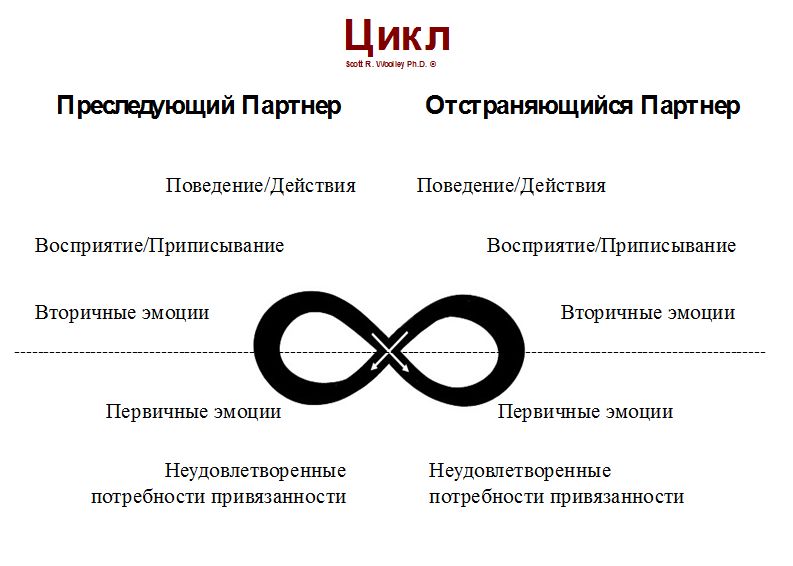 КОНФЕРЕНЦИЯ «СЕМЬЯ В ЗЕРКАЛЕ ПСИХОТЕРАПИИ»  В РАМКАХ МЕЖДУНАРОДНОГО КОНГРЕССА «ВЫЗОВЫ ЭПОХИ – ПСИХОТЕРАПЕВТИЧЕСКАЯ ПОМОЩЬ ЧЕЛОВЕКУ, ГРУППЕ, ОБЩЕСТВУ. СЕМЬЯ В ЗЕРКАЛЕ ПСИХОТЕРАПИИ»В. Мещерина «ВОЗМОЖНОСТИ ТЕРАПЕВТИЧЕСКОЙ РАБОТЫ В СУПРУЖЕСКИХ ПАРАХ НА ОСНОВЕ ТЕОРИИПРИВЯЗАННОСТИ ДЖО́НА БО́УЛБИ: СПЕЦИФИКА И ОСОБЕННОСТИ РАБОТЫ СРОССИЙСКИМИ СЕМЬЯМИ»
В рамках данной работы парам-участникам были заданы 6 вопросов (автор опросника – Анастасия Акбарова),  касающихся: 
особенностей работы по описанию их негативного Цикла взаимодействия; 
специфических особенностей их Цикла негативного 
взаимодействия;
описаний влияния негативного Цикла взаимодействия на отношения в паре;
описаний влияния негативного Цикла взаимодействия на поведение партнеров в паре;
описаний влияния негативного Цикла взаимодействия на восприятие отношений в паре;
Все 10 пар-участников отметили влияние работы по описанию негативного Цикла взаимодействия на их супружескую жизнь как позитивное и крайне полезное, а сам Цикл фигурировал в полученных ответах в качестве очень практичного инструмента для регулирования отношений в паре.
КОНФЕРЕНЦИЯ «СЕМЬЯ В ЗЕРКАЛЕ ПСИХОТЕРАПИИ»  В РАМКАХ МЕЖДУНАРОДНОГО КОНГРЕССА «ВЫЗОВЫ ЭПОХИ – ПСИХОТЕРАПЕВТИЧЕСКАЯ ПОМОЩЬ ЧЕЛОВЕКУ, ГРУППЕ, ОБЩЕСТВУ. СЕМЬЯ В ЗЕРКАЛЕ ПСИХОТЕРАПИИ»В. Мещерина «ВОЗМОЖНОСТИ ТЕРАПЕВТИЧЕСКОЙ РАБОТЫ В СУПРУЖЕСКИХ ПАРАХ НА ОСНОВЕ ТЕОРИИПРИВЯЗАННОСТИ ДЖО́НА БО́УЛБИ: СПЕЦИФИКА И ОСОБЕННОСТИ РАБОТЫ СРОССИЙСКИМИ СЕМЬЯМИ»
Так, на вопрос «Что Вы получили в результате описания Цикла взаимодействия?», 
пары ответили следующим образом:
КОНФЕРЕНЦИЯ «СЕМЬЯ В ЗЕРКАЛЕ ПСИХОТЕРАПИИ»  В РАМКАХ МЕЖДУНАРОДНОГО КОНГРЕССА «ВЫЗОВЫ ЭПОХИ – ПСИХОТЕРАПЕВТИЧЕСКАЯ ПОМОЩЬ ЧЕЛОВЕКУ, ГРУППЕ, ОБЩЕСТВУ. СЕМЬЯ В ЗЕРКАЛЕ ПСИХОТЕРАПИИ»В. Мещерина «ВОЗМОЖНОСТИ ТЕРАПЕВТИЧЕСКОЙ РАБОТЫ В СУПРУЖЕСКИХ ПАРАХ НА ОСНОВЕ ТЕОРИИПРИВЯЗАННОСТИ ДЖО́НА БО́УЛБИ: СПЕЦИФИКА И ОСОБЕННОСТИ РАБОТЫ СРОССИЙСКИМИ СЕМЬЯМИ»
На вопрос «Какие чувства вы испытали, увидев взаимосвязь поведения  и 
эмоций друг друга ?» мы получили следующие ответы:
КОНФЕРЕНЦИЯ «СЕМЬЯ В ЗЕРКАЛЕ ПСИХОТЕРАПИИ»  В РАМКАХ МЕЖДУНАРОДНОГО КОНГРЕССА «ВЫЗОВЫ ЭПОХИ – ПСИХОТЕРАПЕВТИЧЕСКАЯ ПОМОЩЬ ЧЕЛОВЕКУ, ГРУППЕ, ОБЩЕСТВУ. СЕМЬЯ В ЗЕРКАЛЕ ПСИХОТЕРАПИИ»В. Мещерина «ВОЗМОЖНОСТИ ТЕРАПЕВТИЧЕСКОЙ РАБОТЫ В СУПРУЖЕСКИХ ПАРАХ НА ОСНОВЕ ТЕОРИИПРИВЯЗАННОСТИ ДЖО́НА БО́УЛБИ: СПЕЦИФИКА И ОСОБЕННОСТИ РАБОТЫ СРОССИЙСКИМИ СЕМЬЯМИ»
На вопрос «Какие переживания вызвало понимание собственной роли 
в Цикле?», получены следующие ответы:
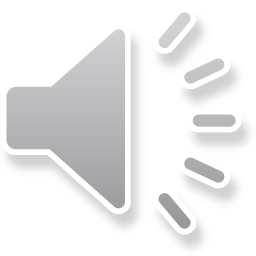 КОНФЕРЕНЦИЯ «СЕМЬЯ В ЗЕРКАЛЕ ПСИХОТЕРАПИИ»  В РАМКАХ МЕЖДУНАРОДНОГО КОНГРЕССА «ВЫЗОВЫ ЭПОХИ – ПСИХОТЕРАПЕВТИЧЕСКАЯ ПОМОЩЬ ЧЕЛОВЕКУ, ГРУППЕ, ОБЩЕСТВУ. СЕМЬЯ В ЗЕРКАЛЕ ПСИХОТЕРАПИИ»В. Мещерина «ВОЗМОЖНОСТИ ТЕРАПЕВТИЧЕСКОЙ РАБОТЫ В СУПРУЖЕСКИХ ПАРАХ НА ОСНОВЕ ТЕОРИИПРИВЯЗАННОСТИ ДЖО́НА БО́УЛБИ: СПЕЦИФИКА И ОСОБЕННОСТИ РАБОТЫ СРОССИЙСКИМИ СЕМЬЯМИ»
Ответы на вопрос «Какое видение супружеской ситуации было до описания негативного 
Цикла и каким оно стало после описания Цикла?» оказались наиболее схожими 
у всех десяти представленных пар, а именно:
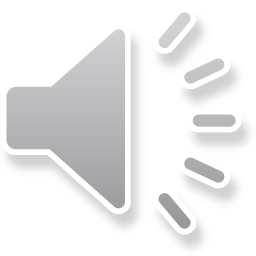 КОНФЕРЕНЦИЯ «СЕМЬЯ В ЗЕРКАЛЕ ПСИХОТЕРАПИИ»  В РАМКАХ МЕЖДУНАРОДНОГО КОНГРЕССА «ВЫЗОВЫ ЭПОХИ – ПСИХОТЕРАПЕВТИЧЕСКАЯ ПОМОЩЬ ЧЕЛОВЕКУ, ГРУППЕ, ОБЩЕСТВУ. СЕМЬЯ В ЗЕРКАЛЕ ПСИХОТЕРАПИИ»В. Мещерина «ВОЗМОЖНОСТИ ТЕРАПЕВТИЧЕСКОЙ РАБОТЫ В СУПРУЖЕСКИХ ПАРАХ НА ОСНОВЕ ТЕОРИИПРИВЯЗАННОСТИ ДЖО́НА БО́УЛБИ: СПЕЦИФИКА И ОСОБЕННОСТИ РАБОТЫ СРОССИЙСКИМИ СЕМЬЯМИ»
Ответы на вопрос «Какое видение супружеской ситуации было до описания негативного 
Цикла и каким оно стало после описания Цикла?» оказались наиболее схожими 
у всех десяти представленных пар, а именно:
КОНФЕРЕНЦИЯ «СЕМЬЯ В ЗЕРКАЛЕ ПСИХОТЕРАПИИ»  В РАМКАХ МЕЖДУНАРОДНОГО КОНГРЕССА «ВЫЗОВЫ ЭПОХИ – ПСИХОТЕРАПЕВТИЧЕСКАЯ ПОМОЩЬ ЧЕЛОВЕКУ, ГРУППЕ, ОБЩЕСТВУ. СЕМЬЯ В ЗЕРКАЛЕ ПСИХОТЕРАПИИ»В. Мещерина «ВОЗМОЖНОСТИ ТЕРАПЕВТИЧЕСКОЙ РАБОТЫ В СУПРУЖЕСКИХ ПАРАХ НА ОСНОВЕ ТЕОРИИПРИВЯЗАННОСТИ ДЖО́НА БО́УЛБИ: СПЕЦИФИКА И ОСОБЕННОСТИ РАБОТЫ СРОССИЙСКИМИ СЕМЬЯМИ»
На вопрос «Как работа над негативным Циклом взаимодействия повлияла 
на видение чувств и поведения партнера?» получены следующие ответы:
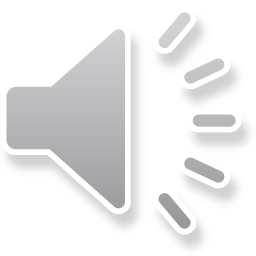 КОНФЕРЕНЦИЯ «СЕМЬЯ В ЗЕРКАЛЕ ПСИХОТЕРАПИИ»  В РАМКАХ МЕЖДУНАРОДНОГО КОНГРЕССА «ВЫЗОВЫ ЭПОХИ – ПСИХОТЕРАПЕВТИЧЕСКАЯ ПОМОЩЬ ЧЕЛОВЕКУ, ГРУППЕ, ОБЩЕСТВУ. СЕМЬЯ В ЗЕРКАЛЕ ПСИХОТЕРАПИИ»В. Мещерина «ВОЗМОЖНОСТИ ТЕРАПЕВТИЧЕСКОЙ РАБОТЫ В СУПРУЖЕСКИХ ПАРАХ НА ОСНОВЕ ТЕОРИИПРИВЯЗАННОСТИ ДЖО́НА БО́УЛБИ: СПЕЦИФИКА И ОСОБЕННОСТИ РАБОТЫ СРОССИЙСКИМИ СЕМЬЯМИ»
Интересно, что ответы на вопрос «Что в описании Цикла было самым важным, особенно
запоминающимся, что именно позволило снизить конфликты?» стали самыми
разнообразными для данного опроса. В частности, нами получено 27 вариантов ответов.. 
К публикации предлагаются 12 самых популярных из них, а именно:
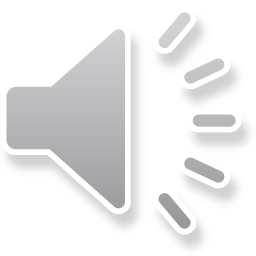 КОНФЕРЕНЦИЯ «СЕМЬЯ В ЗЕРКАЛЕ ПСИХОТЕРАПИИ»  В РАМКАХ МЕЖДУНАРОДНОГО КОНГРЕССА «ВЫЗОВЫ ЭПОХИ – ПСИХОТЕРАПЕВТИЧЕСКАЯ ПОМОЩЬ ЧЕЛОВЕКУ, ГРУППЕ, ОБЩЕСТВУ. СЕМЬЯ В ЗЕРКАЛЕ ПСИХОТЕРАПИИ»В. Мещерина «ВОЗМОЖНОСТИ ТЕРАПЕВТИЧЕСКОЙ РАБОТЫ В СУПРУЖЕСКИХ ПАРАХ НА ОСНОВЕ ТЕОРИИПРИВЯЗАННОСТИ ДЖО́НА БО́УЛБИ: СПЕЦИФИКА И ОСОБЕННОСТИ РАБОТЫ СРОССИЙСКИМИ СЕМЬЯМИ»